การซ่อมไฟฟ้าทางหลวงโดยใช้แหล่งจ่ายไฟเคลื่อนที่
การจัดการองค์ความรู้ (KM)
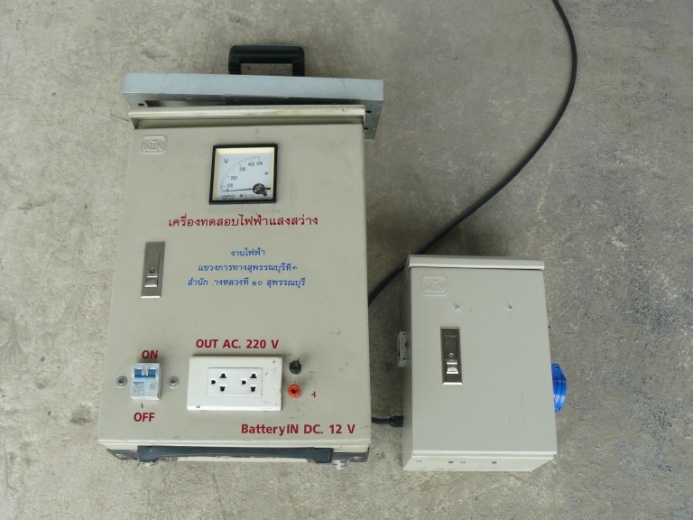 งานไฟฟ้าแขวงทางหลวงสุพรรณบุรีที่ 1
การจัดการองค์ความรู้ (KM)การซ่อมไฟฟ้าทางหลวงโดยใช้แหล่งจ่ายไฟเคลื่อนที่
การซ่อมไฟฟ้าทางหลวงโดยใช้แหล่งจ่ายไฟเคลื่อนที่ เป็นการเปลี่ยนวิธีการทำงานใหม่   เพื่อให้ผลการปฏิบัติงานเกิดประสิทธิภาพและประสิทธิผลเพิ่มมากขึ้น
งานไฟฟ้าแขวงทางหลวงสุพรรณบุรีที่ 1
หลักการและเหตุผล
การบริหารจัดการในการซ่อมไฟฟ้าทางหลวง
พื้นที่รอบนอก
พื้นที่รอบใน
งานไฟฟ้าแขวงฯ
งานไฟฟ้าแขวงทางหลวงสุพรรณบุรีที่ 1
วัตถุประสงค์ในการระดมความคิด
เพื่อทำงานได้รวดเร็วขึ้น
เพื่อประหยัดพลังงานไฟฟ้า
เพื่อประหยัดเชื้อเพลิงในการซ่อมแซม
เพื่อให้มีความปลอดภัยในขณะปฏิบัติงานมาก
เพื่อเป็นการพัฒนาบุคลากรในองค์กร
เพื่อสร้างนวัตกรรมใหม่
นำของเก่าที่ชำรุดมาใช้ให้เกิดประโยชน์
งานไฟฟ้าแขวงทางหลวงสุพรรณบุรีที่ 1
การซ่อมไฟฟ้าทางหลวง (แบบเดิม)
ไฟฟ้าทางหลวงที่ดับ
งานไฟฟ้าแขวงทางหลวงสุพรรณบุรีที่ 1
ขั้นตอนที่ 1  จัดเตรียมอุปกรณ์ (แบบเดิม)
การทดสอบอุปกรณ์
งานไฟฟ้าแขวงทางหลวงสุพรรณบุรีที่ 1
ขั้นตอนที่ 2 เปิดไฟฟ้าทางหลวงเพื่อดำเนินการซ่อมแซม(แบบเดิม)
งานไฟฟ้าแขวงทางหลวงสุพรรณบุรีที่ 1
ขั้นตอนที่ 3 ซ่อมไฟฟ้าทางหลวงดวงที่ดับ (แบบเดิม)
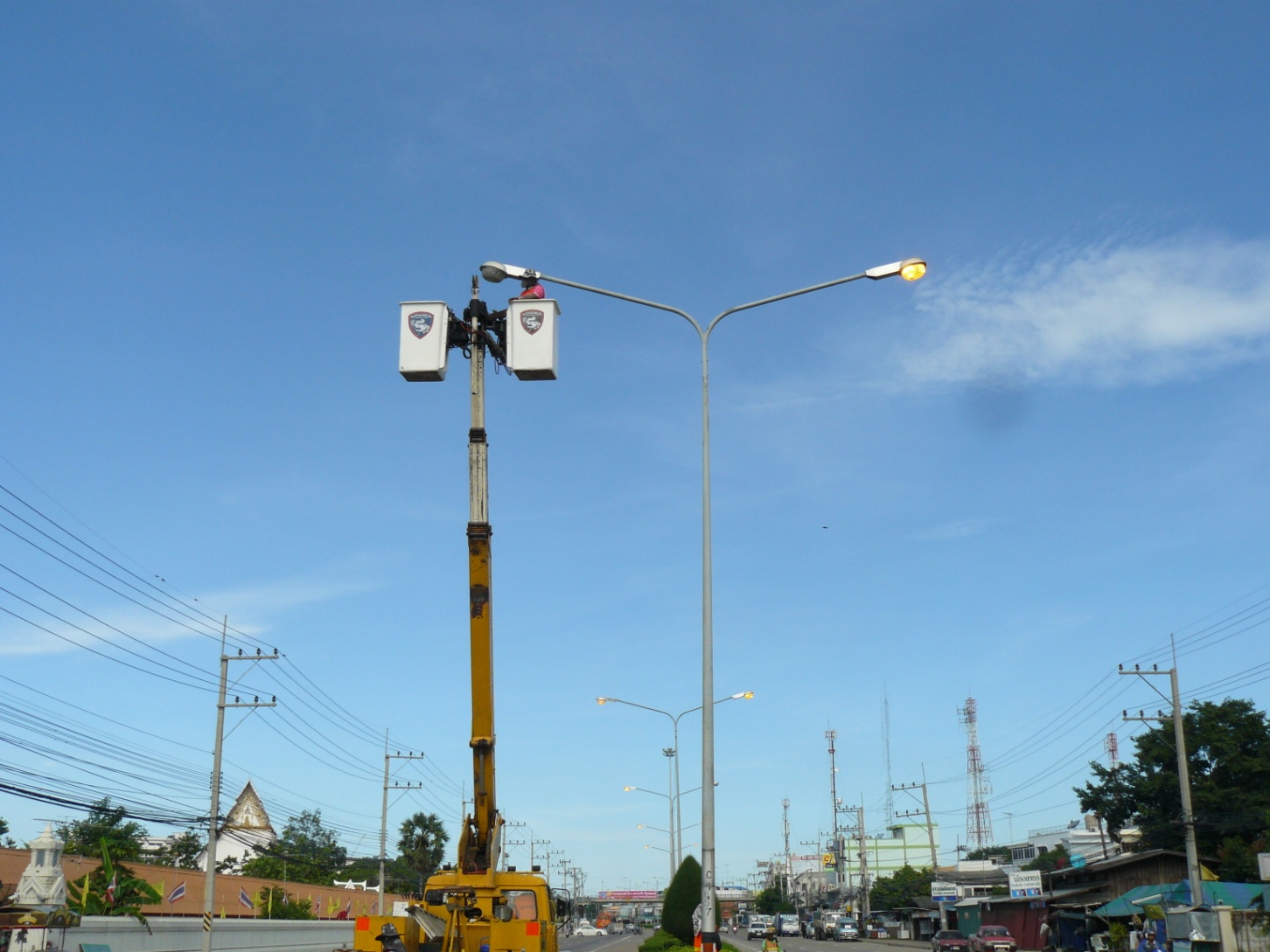 งานไฟฟ้าแขวงทางหลวงสุพรรณบุรีที่ 1
ขั้นตอนที่ 3 ซ่อมไฟฟ้าทางหลวงดวงที่ดับติดครบทุกดวง (แบบเดิม)
งานไฟฟ้าแขวงทางหลวงสุพรรณบุรีที่ 1
ขั้นตอนที่ 3 ซ่อมไฟฟ้าทางหลวงดวงที่ดับติดครบทุกดวง (แบบเดิม)
งานไฟฟ้าแขวงทางหลวงสุพรรณบุรีที่ 1
ขั้นตอนที่ 3 ซ่อมไฟฟ้าทางหลวงดวงที่ดับติดครบทุกดวง
งานไฟฟ้าแขวงทางหลวงสุพรรณบุรีที่ 1
ขั้นตอนที่ 4 ดำเนินการดับไฟในชุดควบคุมดังกล่าว(แบบเดิม)
งานไฟฟ้าแขวงทางหลวงสุพรรณบุรีที่ 1
การซ่อมไฟฟ้าทางหลวงแบบใหม่
(ใช้แหล่งจ่ายไฟเคลื่อนที่)
งานไฟฟ้าแขวงทางหลวงสุพรรณบุรีที่ 1
การซ่อมไฟฟ้าทางหลวง (แบบใหม่)
ไฟฟ้าทางหลวงที่ดับ
งานไฟฟ้าแขวงทางหลวงสุพรรณบุรีที่ 1
ขั้นตอนที่ 1  จัดเตรียมอุปกรณ์ (แบบใหม่)
งานไฟฟ้าแขวงทางหลวงสุพรรณบุรีที่ 1
ขั้นตอนที่ 2 ดำเนินการเปลี่ยนซ่อม (แบบใหม่)
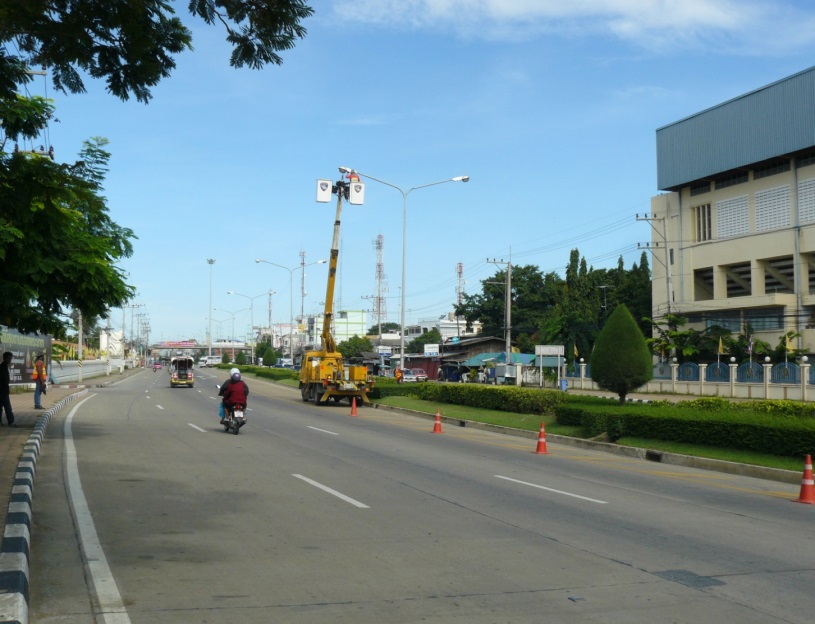 งานไฟฟ้าแขวงทางหลวงสุพรรณบุรีที่ 1
ขั้นตอนที่ 2 ตรวจสอบด้วยเครื่องทดสอบไฟฟ้า(แบบใหม่)
งานไฟฟ้าแขวงทางหลวงสุพรรณบุรีที่ 1
ขั้นตอนที่ 2 ตรวจสอบด้วยเครื่องทดสอบไฟฟ้า(แบบใหม่)
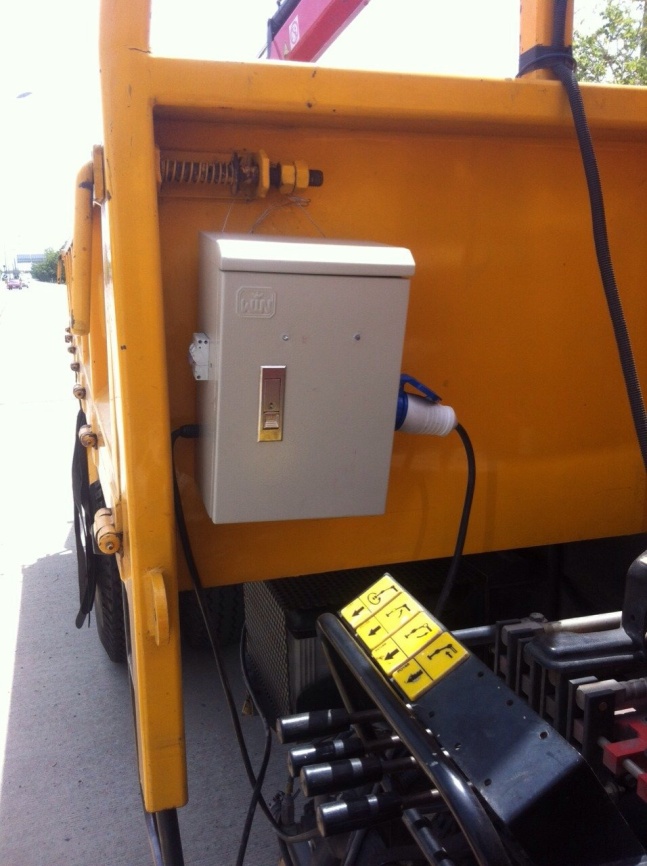 งานไฟฟ้าแขวงทางหลวงสุพรรณบุรีที่ 1
ขั้นตอนที่ 2 ตรวจสอบด้วยเครื่องทดสอบไฟฟ้า(แบบใหม่)
งานไฟฟ้าแขวงทางหลวงสุพรรณบุรีที่ 1
กระบวนการการหาแหล่งจ่ายไฟฟ้าภายนอกมาสนับสนุนในการดำเนินงาน
เครื่องปั่นไฟ
งานไฟฟ้าแขวงทางหลวงสุพรรณบุรีที่ 1
กระบวนการการหาแหล่งจ่ายไฟฟ้าภายนอกมาสนับสนุนในการดำเนินงาน
อินเวอร์เตอร์แบบหม้อแปลง 150 วัตต์
งานไฟฟ้าแขวงทางหลวงสุพรรณบุรีที่ 1
กระบวนการการหาแหล่งจ่ายไฟฟ้าภายนอกมาสนับสนุนในการดำเนินงาน
อินเวอร์เตอร์แบบอิเล็กทรอนิกส์ 1,000 วัตต์
งานไฟฟ้าแขวงทางหลวงสุพรรณบุรีที่ 1
กระบวนการการหาแหล่งจ่ายไฟฟ้าภายนอกมาสนับสนุนในการดำเนินงาน
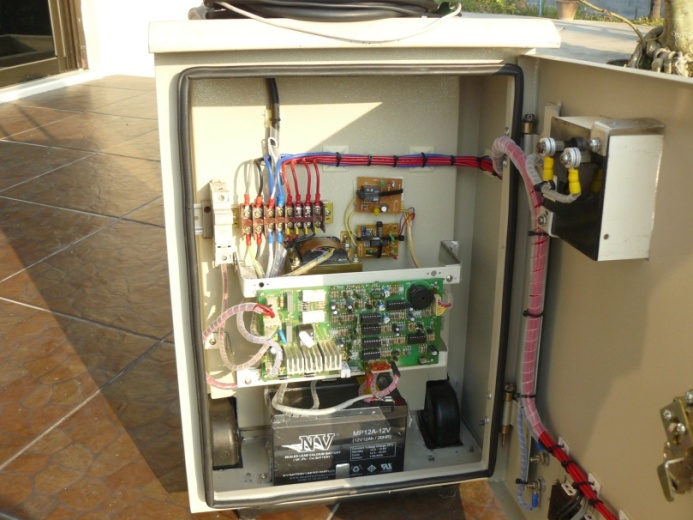 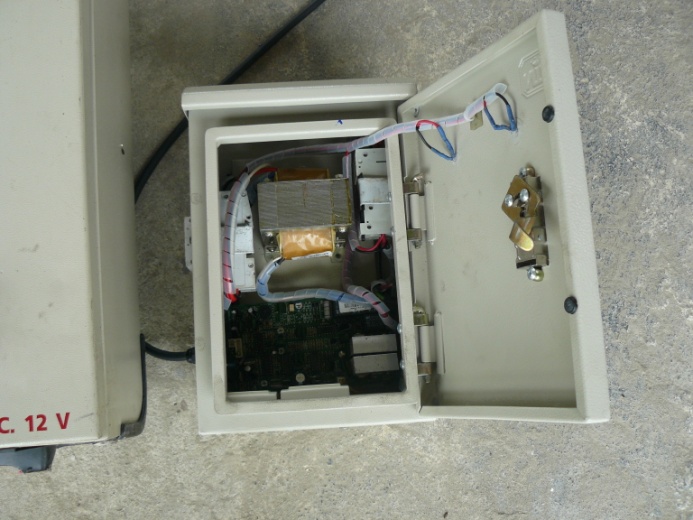 เครื่องทดสอบไฟฟ้าแสงสว่าง
งานไฟฟ้าแขวงทางหลวงสุพรรณบุรีที่ 1
อุปกรณ์หลักในการผลิตเครื่องทดสอบไฟฟ้า
เครื่องสำรองไฟเก่าที่ชำรุด
งานไฟฟ้าแขวงทางหลวงสุพรรณบุรีที่ 1
อุปกรณ์หลักในการผลิตเครื่องทดสอบไฟฟ้า
แผงโซล่าเซลของไฟสัญญาณกระพริบที่ชำรุด
งานไฟฟ้าแขวงทางหลวงสุพรรณบุรีที่ 1
ผลที่ได้คือ  4ป. 2ล. 1พ.
ผลด้าน OUTPUT
ป1.	ประหยัดพลังงานไฟฟ้าได้ 100 % คิดเป็นเงิน 500-600 บาท/วัน 
             หรือ 100,000 – 120,000บาท/ปี
ป2.	ประหยัดพลังงานเชื้อเพลิงได้ 1-2 ใน 3 ของการวิ่งซ่อมไฟฟ้าหน้างาน
              หรือประมาณ 40-60% 
ป3.	ประหยัดเวลาในการซ่อมแซมสามารถซ่อมแซมได้เร็วขึ้นมากกว่า 50%
ป4.	ปลอดภัยจากกระแสไฟฟ้า 100 %
งานไฟฟ้าแขวงทางหลวงสุพรรณบุรีที่ 1
ผลที่ได้คือ  4ป. 2ล. 1พ.
ผลด้าน OUTCOME
ล1.	ลดโลกร้อน
ล2.	ลดการเสื่อมสภาพของอุปกรณ์
พ1.	พัฒนาบุคลากร
งานไฟฟ้าแขวงทางหลวงสุพรรณบุรีที่ 1
ตารางเปรียบเทียบวิธีการซ่อมไฟฟ้าทางหลวง
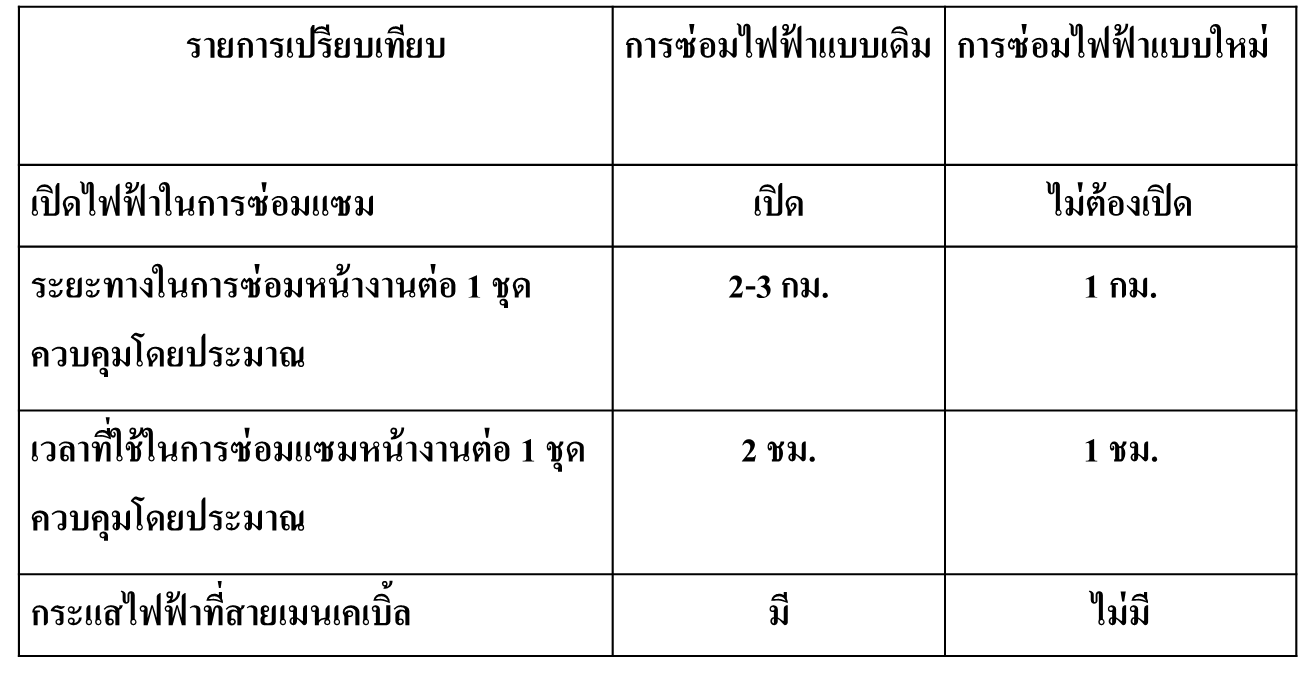 งานไฟฟ้าแขวงทางหลวงสุพรรณบุรีที่ 1
ต้นทุนในการผลิตเครื่องทดสอบไฟฟ้าแสงสว่าง(ใช้ของใหม่ทั้งชุด)
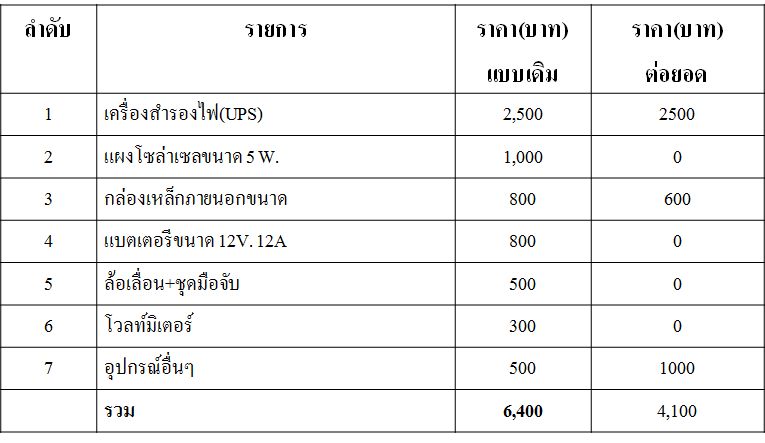 งานไฟฟ้าแขวงทางหลวงสุพรรณบุรีที่ 1
ต้นทุนในการผลิตเครื่องทดสอบไฟฟ้าแสงสว่าง(ใช้ของใหม่บางส่วน)แบบต่อยอด
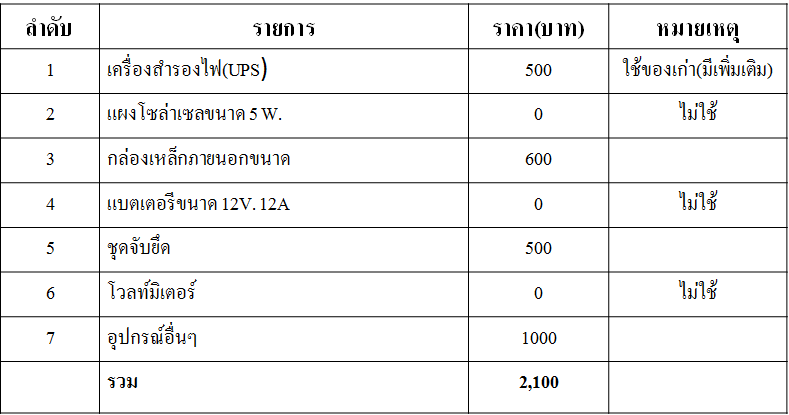 งานไฟฟ้าแขวงทางหลวงสุพรรณบุรีที่ 1
จบการนำเสนอ
แขวงทางหลวงสุพรรณบุรีที่ 1  สำนักทางหลวงที่12 (สุพรรณบุรี)
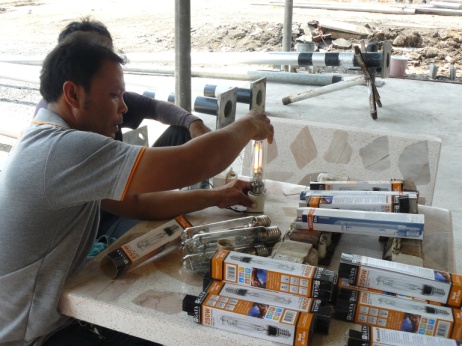 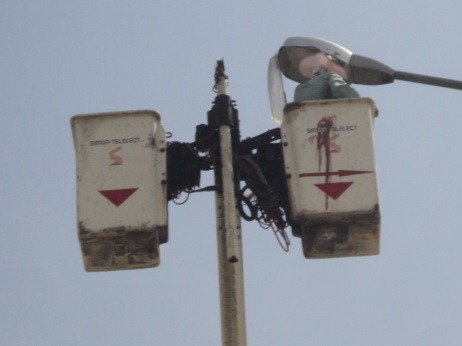 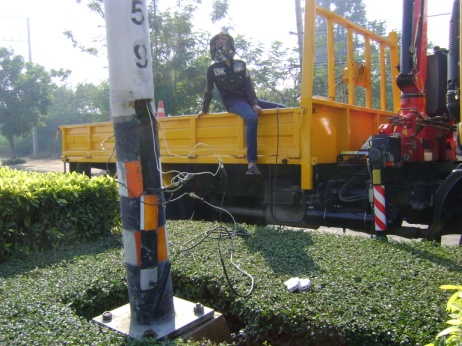 งานไฟฟ้าแขวงทางหลวงสุพรรณบุรีที่ 1